Лев Николаевич Толстой
«Анна Каренина»
«Счастлив тот, кто счастлив у себя дома…»
Л.Н. Толстой
Свирида Надежда 
401 группа
1
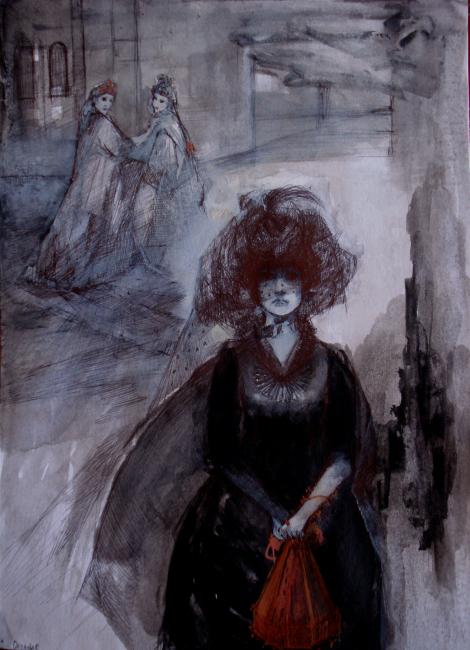 "Анна Каренина" занимала творческую мысль писателя в течение четырех лет. В процессе художественного воплощения ее первоначальный замысел претерпел изменения. Из романа о "неверной жене", носившего вначале названия "Два брака", "Две четы", "Анна Каренина" превратилась в крупнейший социальный роман, в ярких типичных образах отразивший целую эпоху в жизни России.
2
Толстой был убежден, что "род человеческий развивается только в семье". Следовательно, ее разрушение в его глазах было чревато самыми страшными последствиями для всего человечества. Семья есть основание, исток и рода, и личности. Она необходима для существования как "общего", так и "личного".
3
Брак Анны и Каренина, о  таких браках сама Анна позднее услышит частые разговоры в салоне Бетси Тверской. Жена посланника высказала распространенный в светском обществе взгляд: для счастливого брака не нужны чувства, страсти, не нужна любовь. "Я знаю счастливые браки только по рассудку",— сказала жена посланника. Вронский, участвовавший в споре, возразил на это: "Да, но зато, как часто счастье браков по рассудку разлетается как пыль именно оттого, что появляется та самая страсть, которую не признавали...". Именно это и произошло в семье Карениных.
4
Было заметно что-то "фальшивое во всем складе их семейного быта", однако внешне жизнь Анны с Карениным выглядела вполне благополучной, однообразно-спокойной, что называется, без бурь и потрясений. У Анны появился ребенок, и она искренне занялась воспитанием своего Сережи.
5
"Вронский никогда не знал семейной жизни"
так начинается глава, рассказывающая о его отношении к Кити. Фраза ключевая к образу героя, определяющая и объясняющая историю любви Вронского и Анны. Именно здесь надо искать истоки трагедии этих героев.
6
"Женитьба для него никогда не представлялась возможностью. Он не только не любил семейной жизни, но в семье, и в особенности в муже, по тому общему взгляду холостого мира, в котором он жил, он представлял себе нечто чуждое, враждебное, а всего более — смешное".
7
Вронский "в душе своей не уважал матери и, не давая себе в том отчета, не любил ее...". Для Левина понятие о матери было "священным воспоминанием, и будущая жена его должна была быть в его воображении повторением того прелестного, святого идеала женщины, каким была для него мать". Линия, связывающая образ матери с женой, проведена Толстым четко и определенно. Материнская любовь, выпавшая на долю ребенка, формирует истинное, глубокое и серьезное отношение к женщине. "Любовь к женщине он (Левин) не только не мог себе представить без брака, но он прежде представлял себе семью, а потом уже ту женщину, которая даст ему семью".
8
В параллель к трагической судьбе Анны с ее несчастной семейной жизнью Толстой рисует счастливую семейную жизнь Левина и Кити. Здесь и сведены воедино различные сюжетные линии романа.
9
Образ Кити принадлежит к лучшим женским образам русской литературы. Кроткие правдивые глаза, в которых выражались детская ясность и доброта ее души, придавали ей особенную обаятельность. Кити жаждала любви как награды за свою красоту и привлекательность, она вся охвачена юными девическими мечтаниями, надеждой на счастье. Но измена Вронского подорвала ее веру в людей, она теперь склонна была видеть во всех их поступках только одно дурное.
10
"существо без молодости", лишенное "сдержанного огня жизни", было похоже "на прекрасный... но уже отцветший, без запаха цветок". И ровное отношение к людям, и внешнее спокойствие, и ее "усталая улыбка"
11
"А как ни говорите, жалко нашу сестру"
После родов Кити — "величайшего события в жизни женщины" — Левин, едва сдерживая рыдания, стоял па коленях и целовал руку жены, он был безмерно счастлив. "Весь мир женский, получивший для него новое, неизвестное ему значение после того, как он женился, теперь в его понятиях поднялся так высоко, что он не мог воображением обнять его".
12
Такие толстовские героини, как Наташа Ростова, Марья Болконская, Долли, Кити, несут в себе много очарования, они пленяют своей подлинной женственностью, верностью супружескому долгу, они хорошие матери — и в этом положительное содержание лучших женских образов Толстого.
13